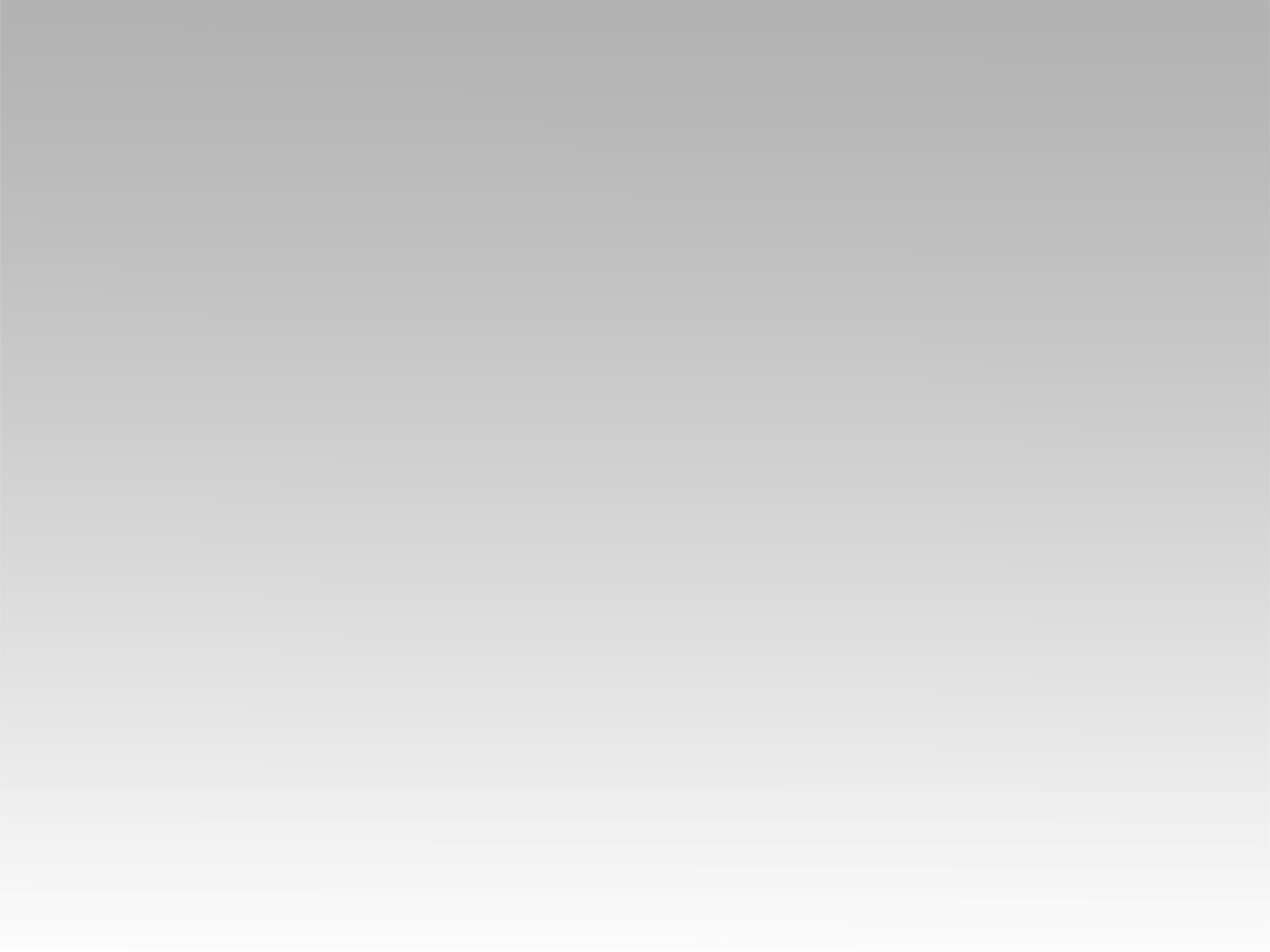 ترنيمة 
اوع تفكر إني نسيتك
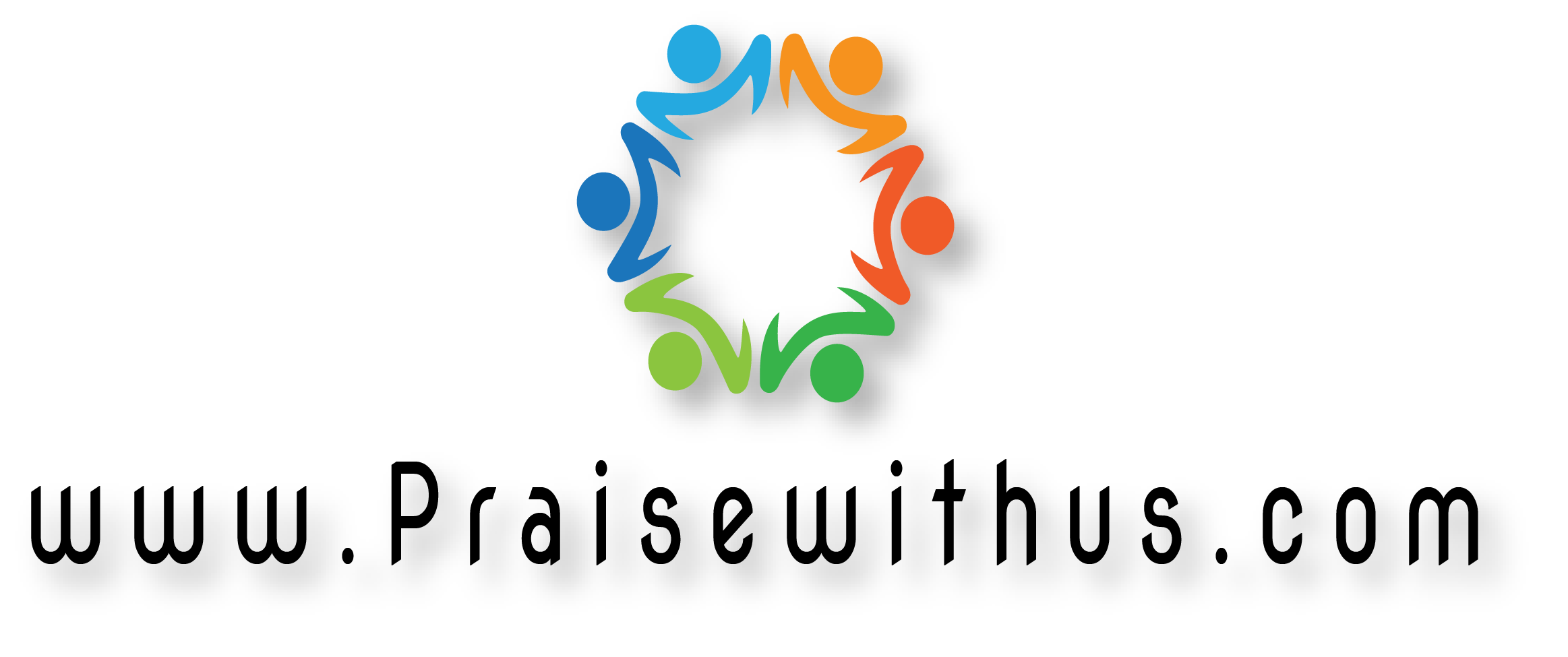 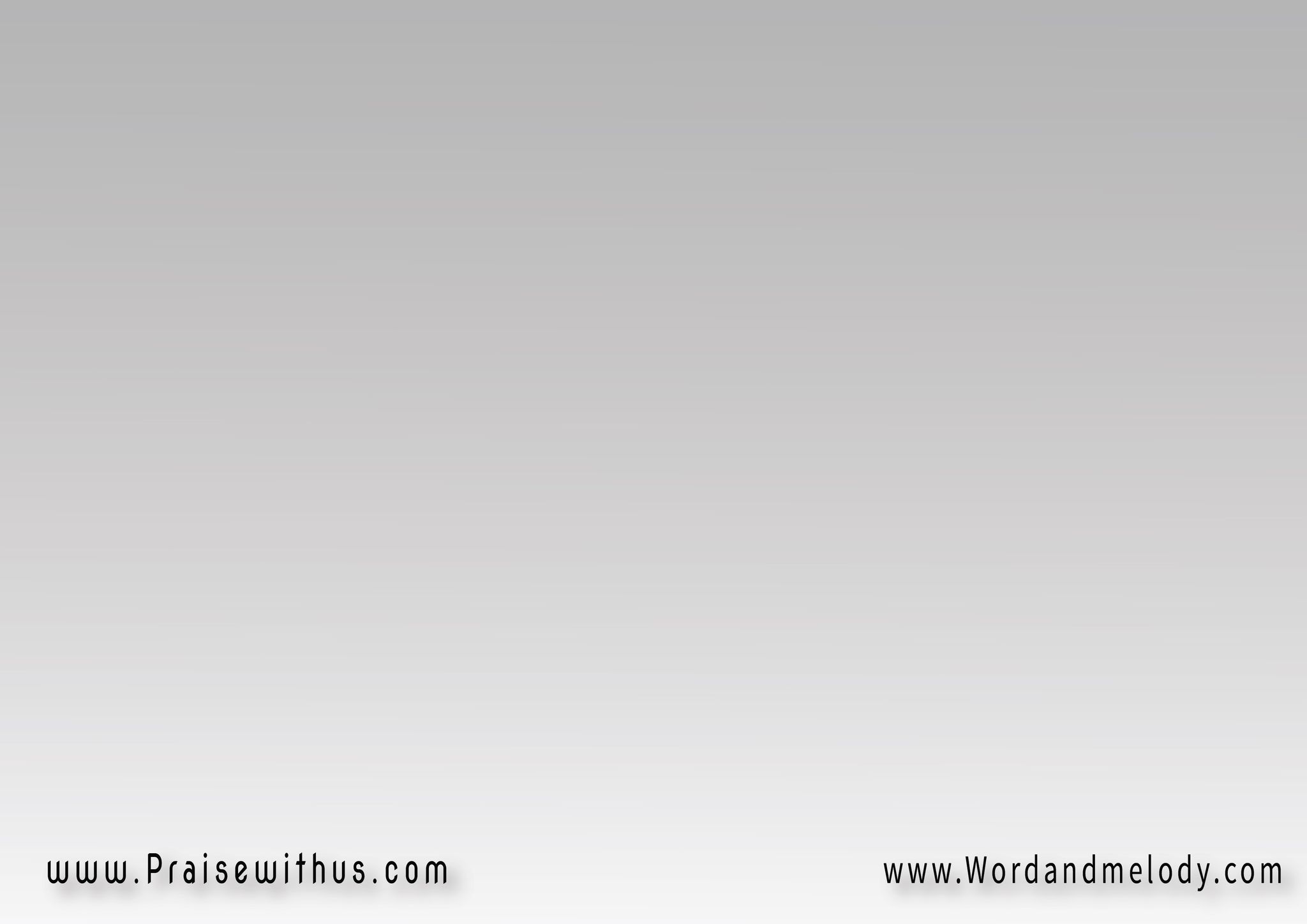 1-إوعى تفكر إني نسيتك 
إوعى تفكر إني بعيدأنا بدمي الغالي شاريتك 
أنا وهبتك عمر جديد
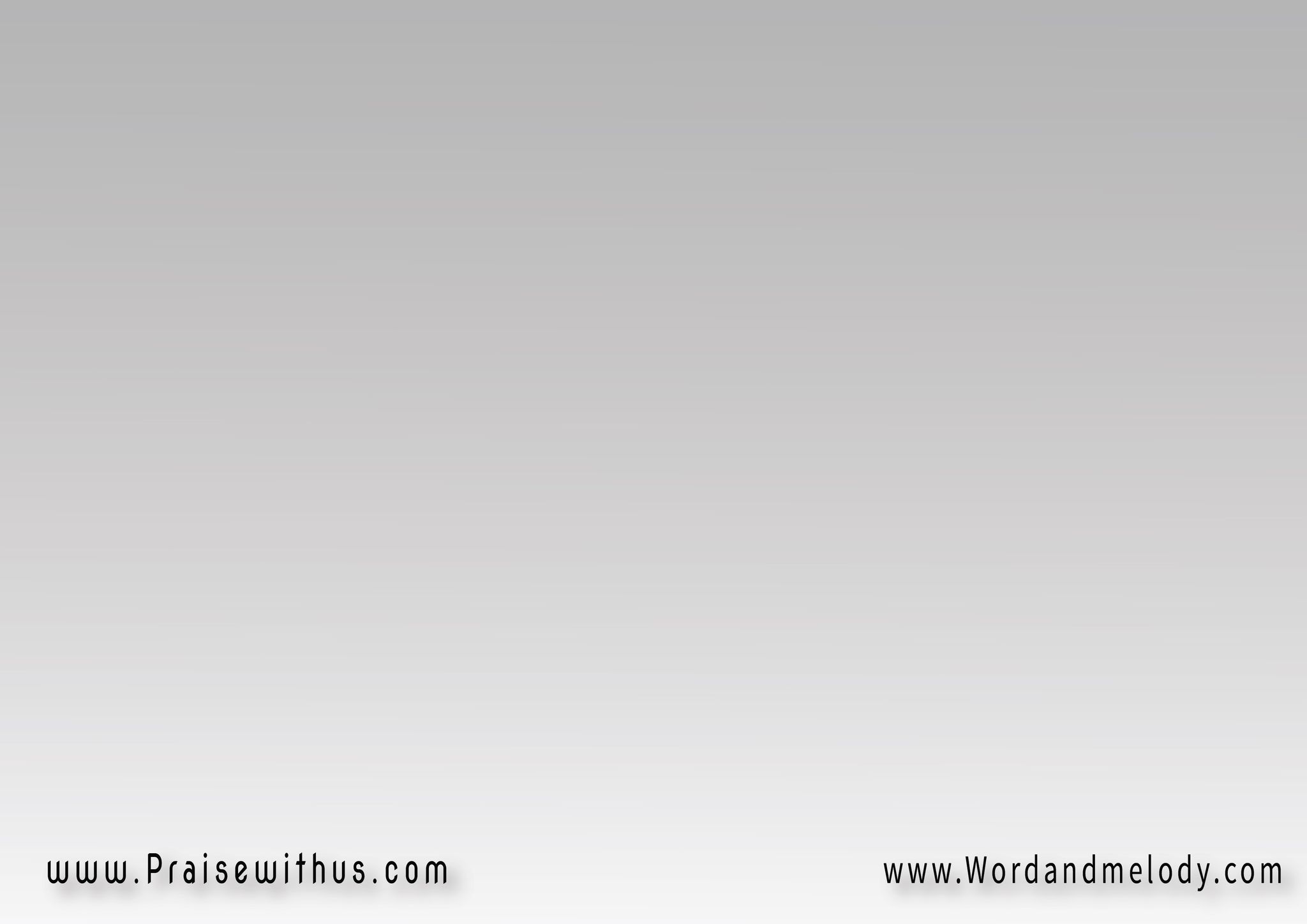 القرار:(يا ابني إطمن 
إوعى تخاف )2 
(أنــا يســــــوع 
راعي الخراف)2
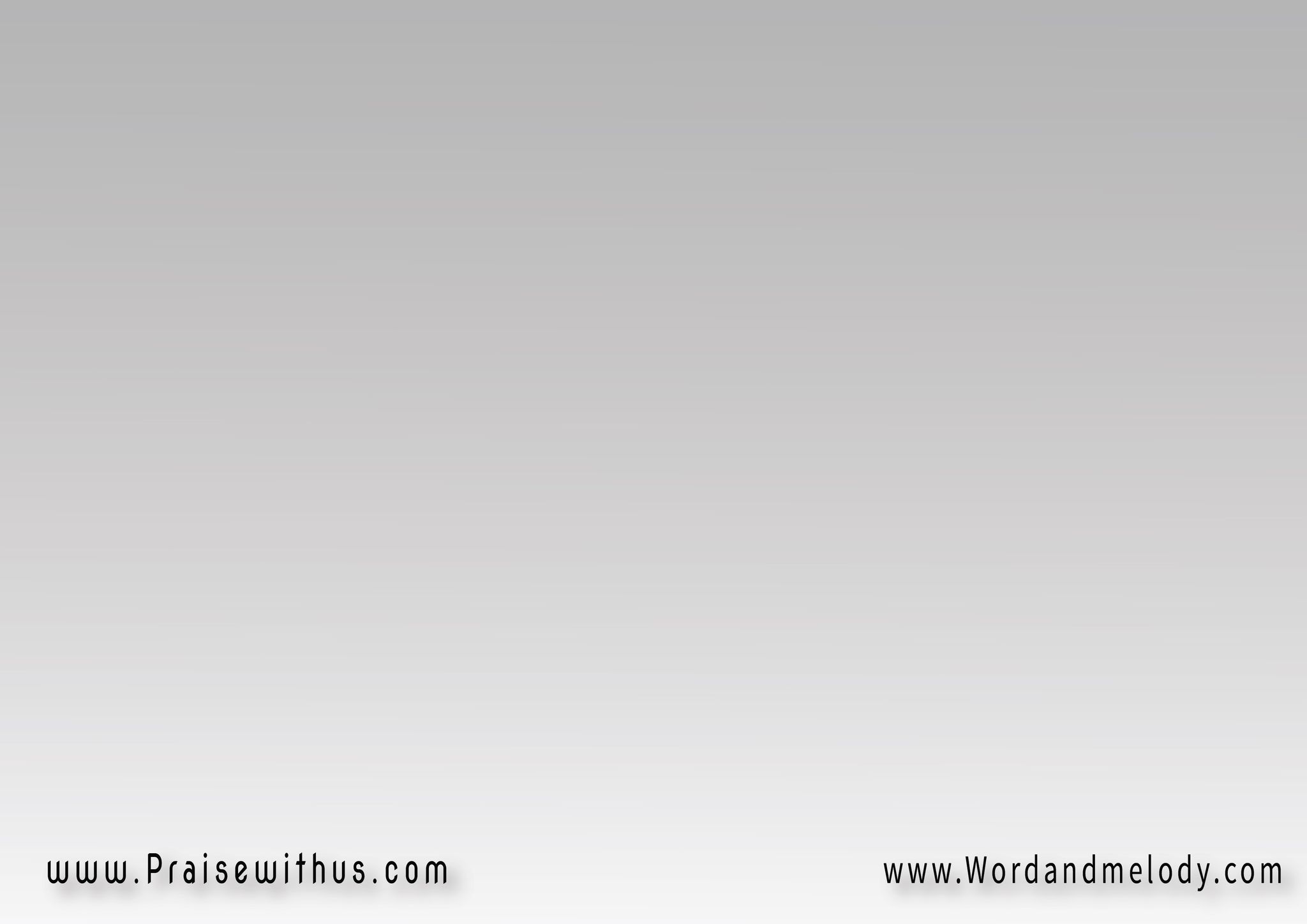 2-أنا عيني على القطيع 
عندي سعادة وراحة بلاشوإن نسيت الأم الرضيع 
أنا يسوع أبداً مانساش
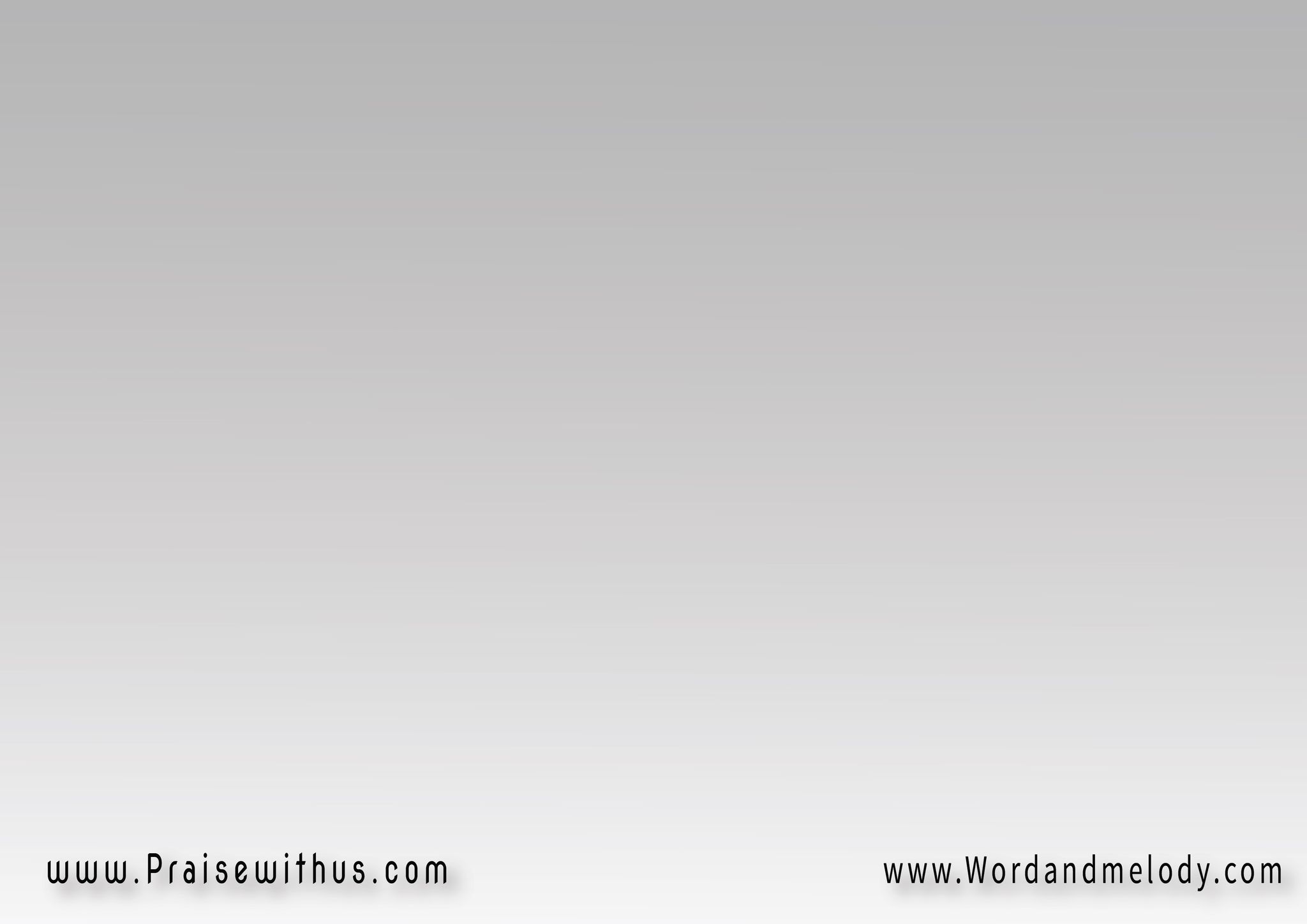 القرار:(يا ابني إطمن 
إوعى تخاف )2 
(أنــا يســــــوع 
راعي الخراف)2
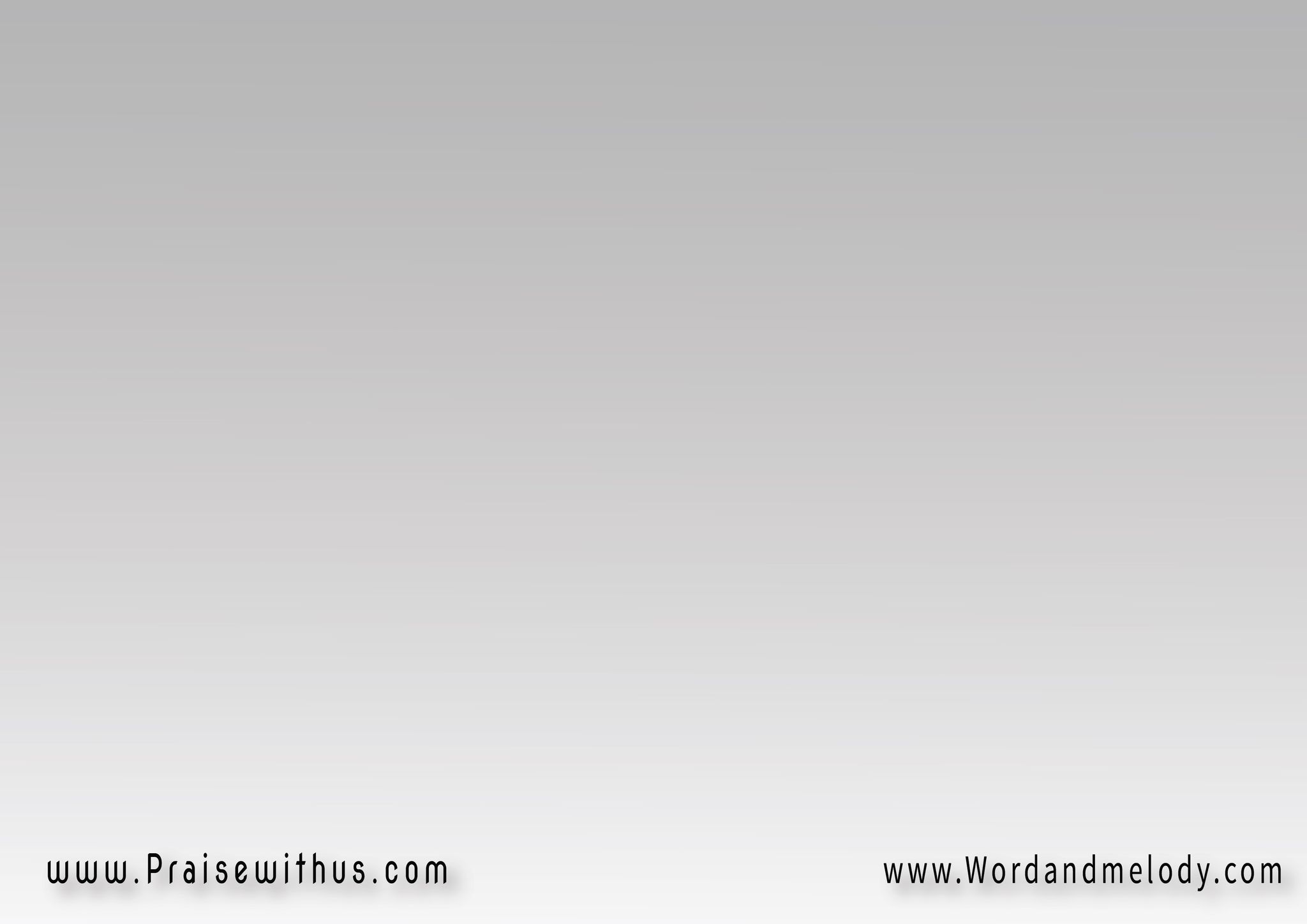 3-أترك يابني كل احزانك وأطلبني حالاً وقت الضيقأنا بيدي كل أحوالك عيني عليك طول الطريق
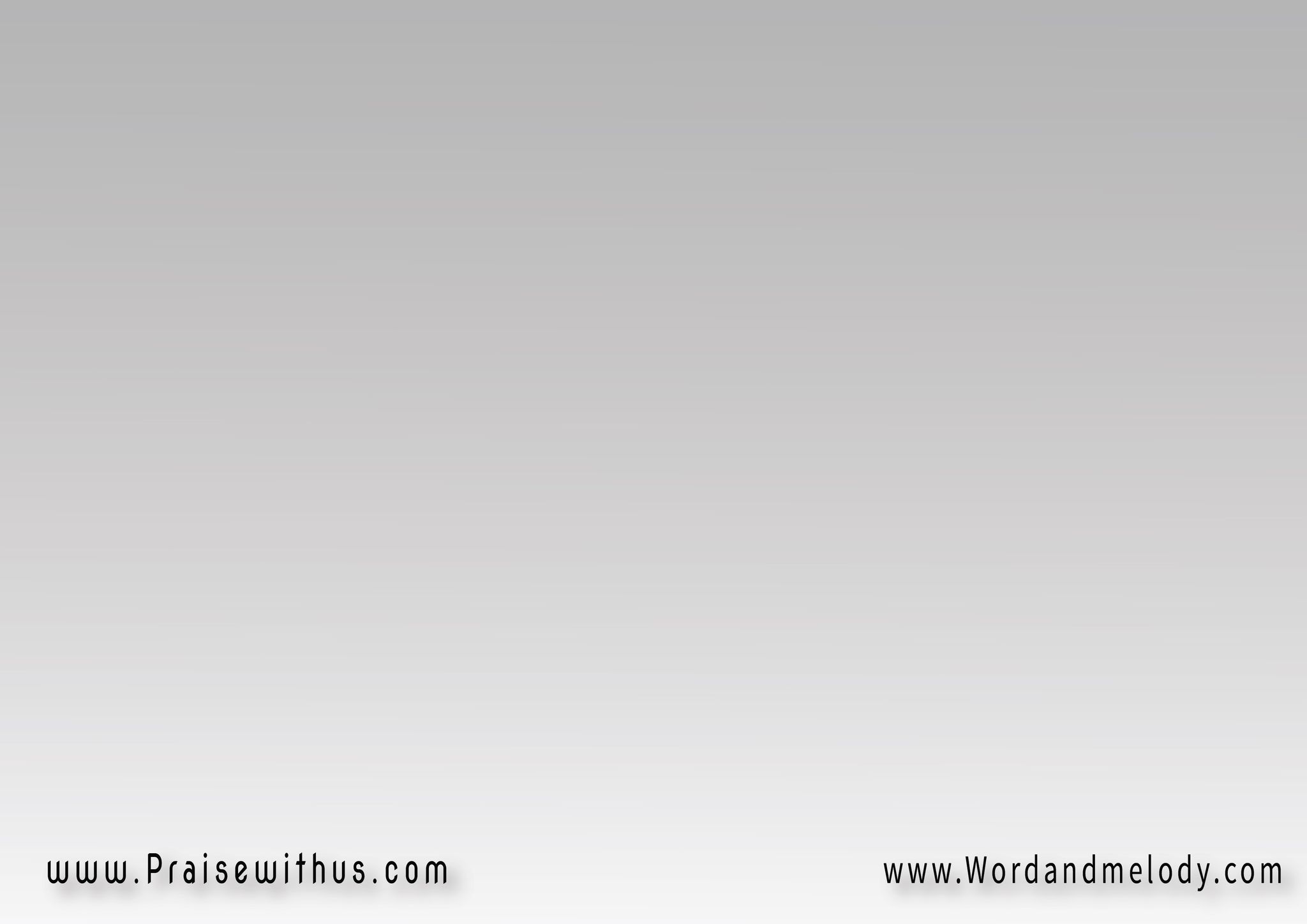 القرار:(يا ابني إطمن 
إوعى تخاف )2 
(أنــا يســــــوع 
راعي الخراف)2
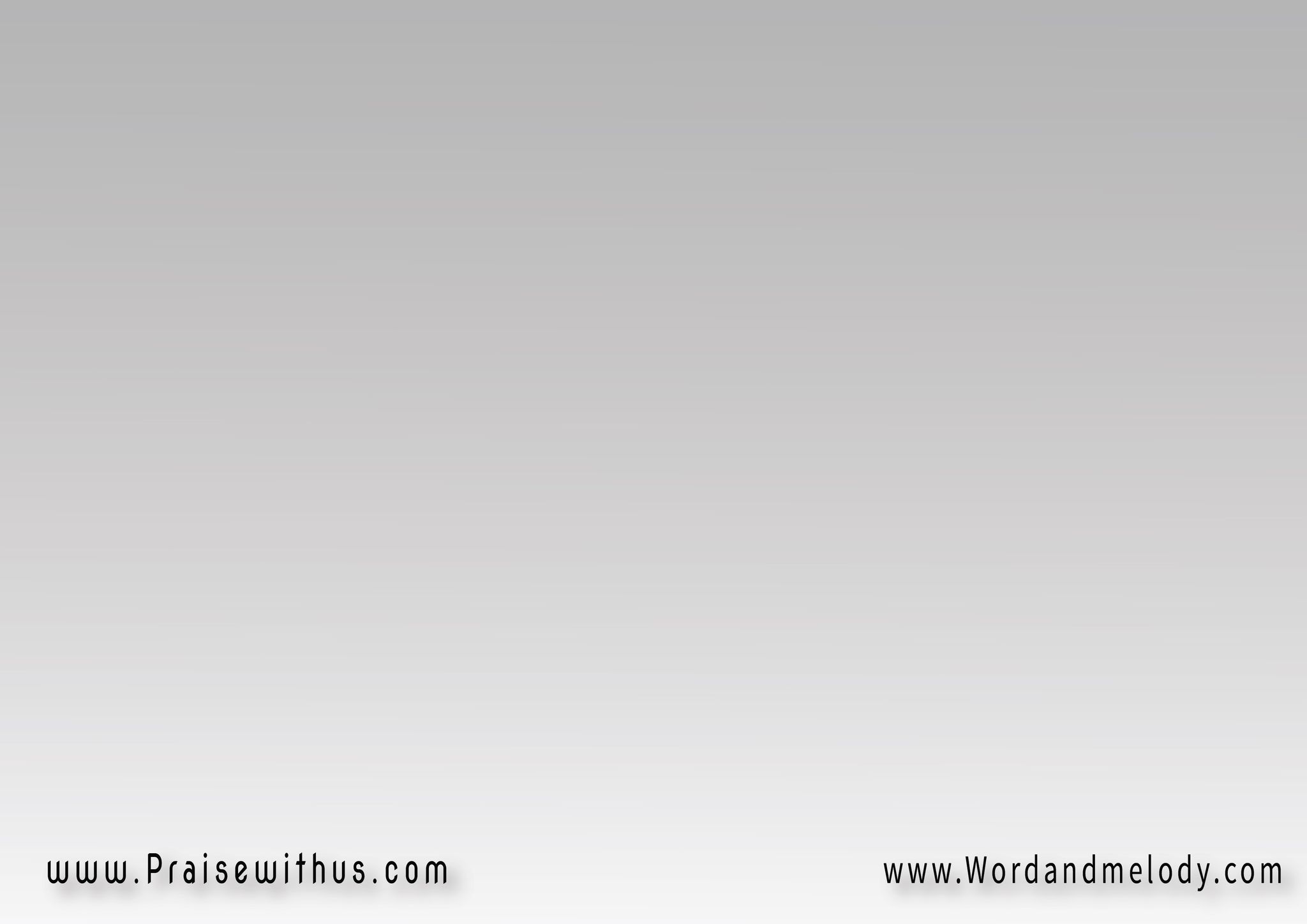 4-أنت وعدت تجيني يا ربي 
أبقي معاك دوماً على طولعلى صدرك ربي تتكئني تمسح لى كل الدموع
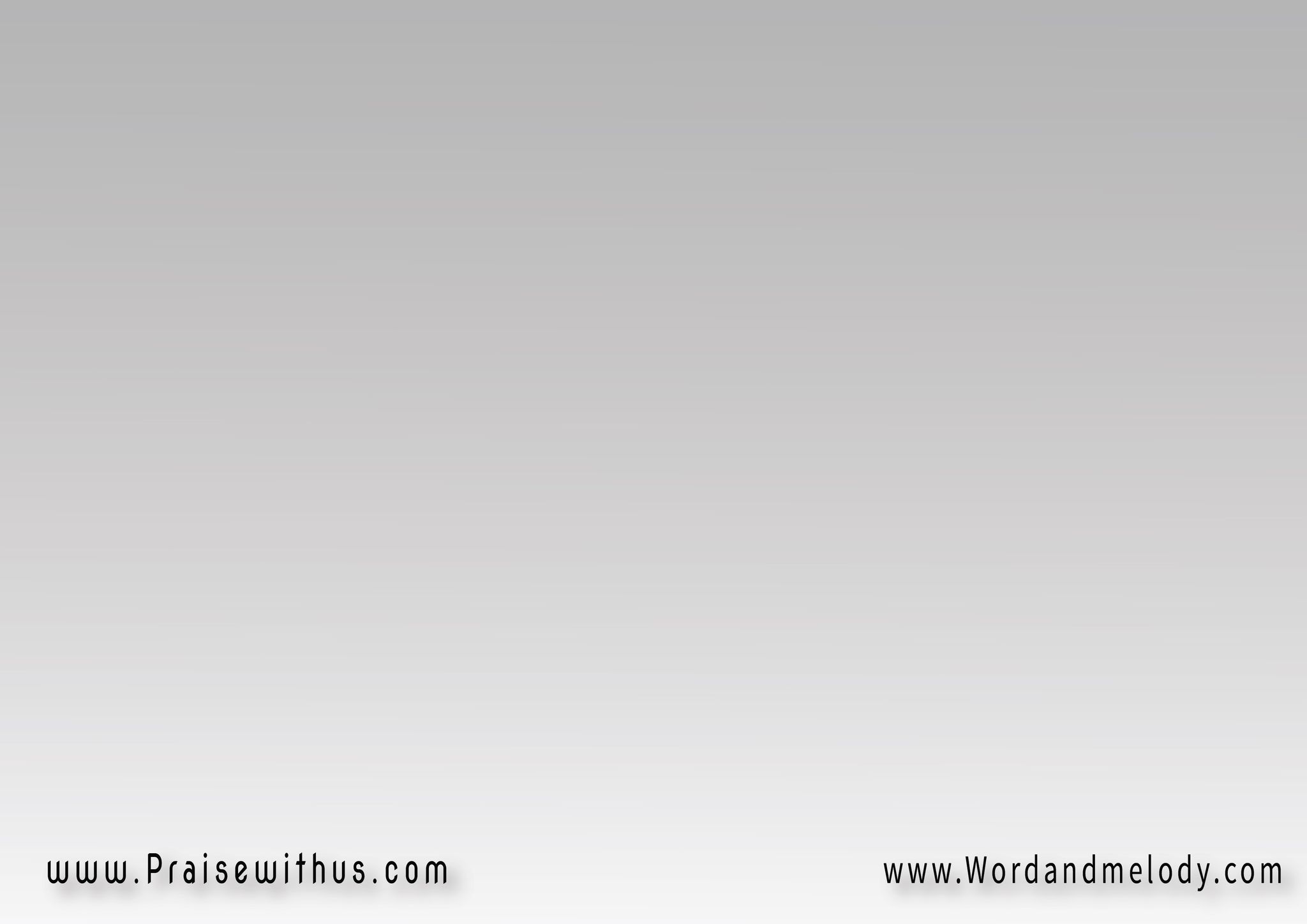 القرار:(يا ابني إطمن 
إوعى تخاف )2 
(أنــا يســــــوع 
راعي الخراف)2
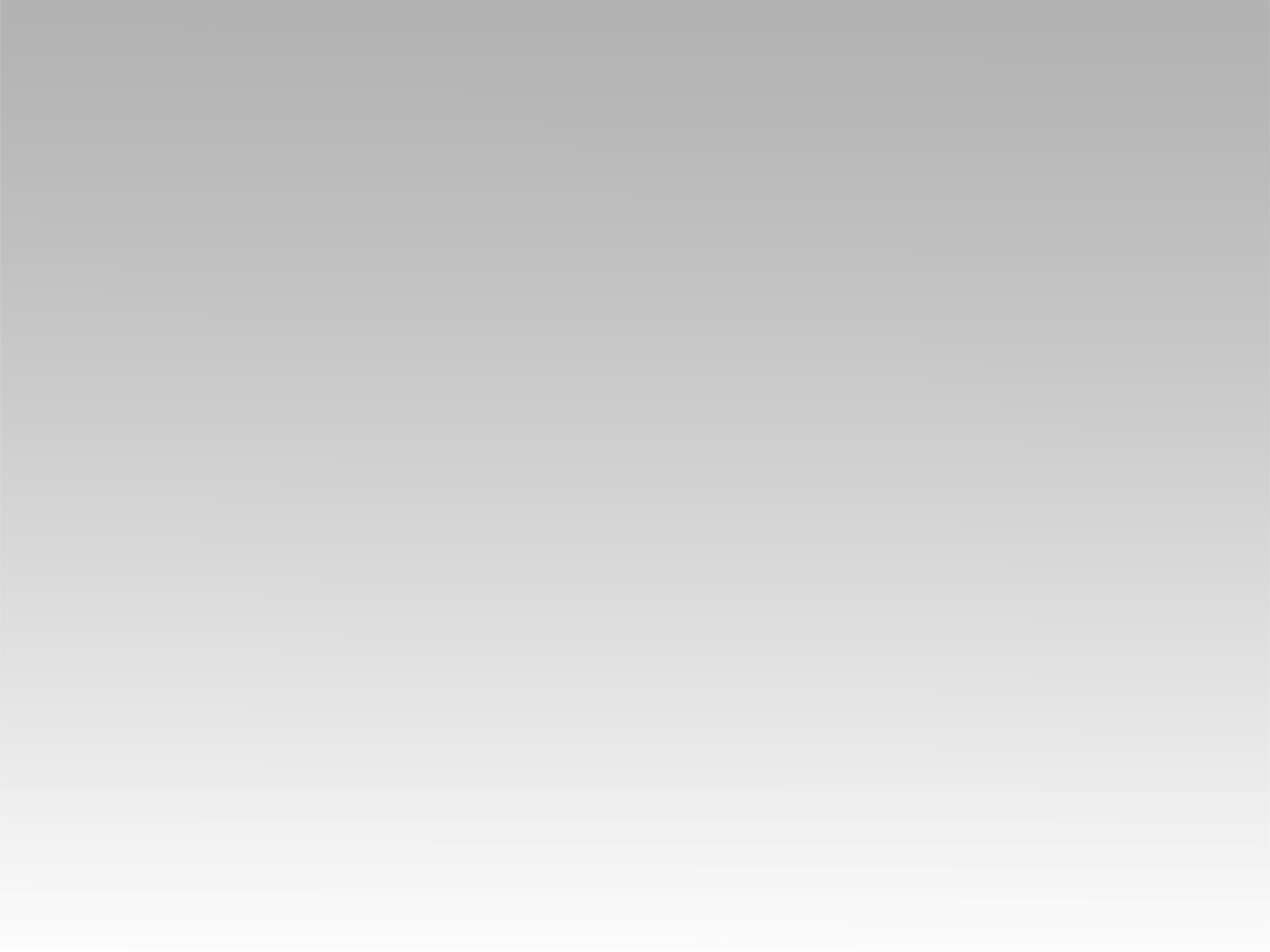 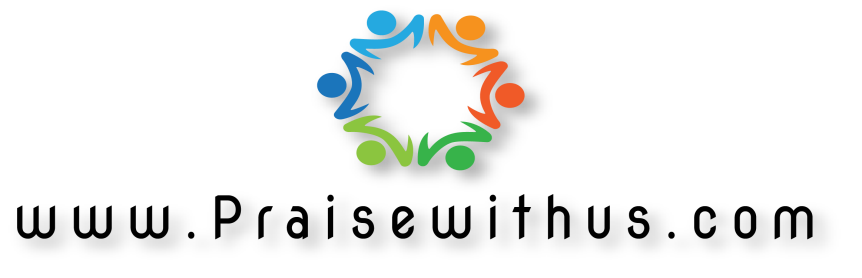